Arthrodiastasis of the Ankle Joint

Dan Preece MS IV
CSPM Class 2009
Osteoarthritis theory:  An imbalance between articular cartilage breakdown and repair.
Trauma/overuse  	                    loss of cartilage molecules (proteoglycans)

					                           altered mechanical properties  
 
						abnormal joint motion  	  

					further cartilage damage 


			chondrocytes attempt to repair damage 

			
		chondrocytes dedifferentiate  
	

produce inappropriate matrix molecules such as catabolic cytokines and matrix proteases 
  

                                      further degradation of the cartilage. (4)
4.  Buckwalter JA, Mankin HJ. Articular cartilage: tissue design and chondrocyte-matrix interactions. Instr Course Lect 1998;47:477–86.
Advanced osteoarthritis of the ankle joint:

joint space narrowing 
osteophytosis
subchondral sclerosis and cysts 
pain through range of motion
osteochondral defects 
joint space osseous and cartilaginous bodies
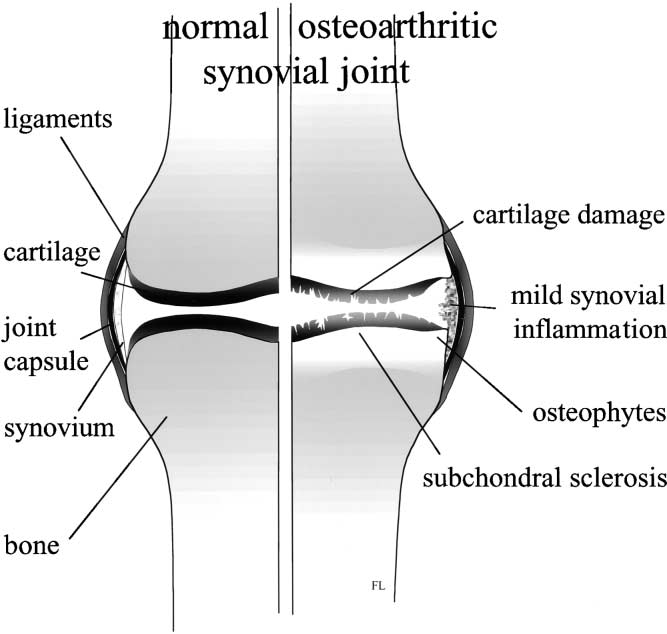 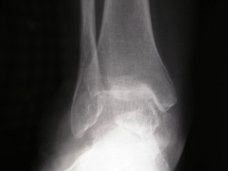 Conservative Tx Options for OA:
activity modification 

physical therapy 

medications 

orthotic devices

footwear modifications
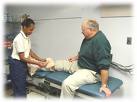 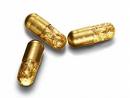 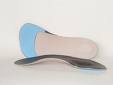 Invasive treatment options for advanced ankle OA:
Viscosupplementation (intra-articular injection of 		hyaluronan, restoring synovial fluid properties) 
Arthroscopy
Arthrodiastasis
Implant Arthroplasty
Tibial Osteotomies
Joint reconstruction with allograft
Joint Fusion

The younger patient (<50-60 y.o. and active) with advanced OA has few effective options that do not involve definitive joint destruction.
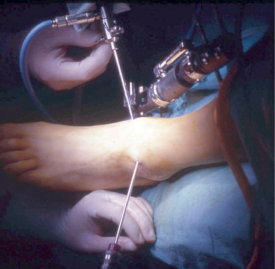 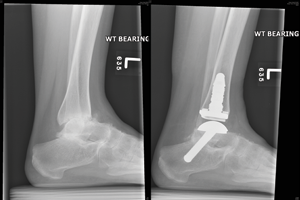 Indications and Contraindications for Arthrodiastasis:
Indications:
congruent joint space
pain through ROM
at least partially mobile
advanced arthritic degeneration 

Contraindications:
active infection 
advanced coronal plane deformity
significant loss of bone stock
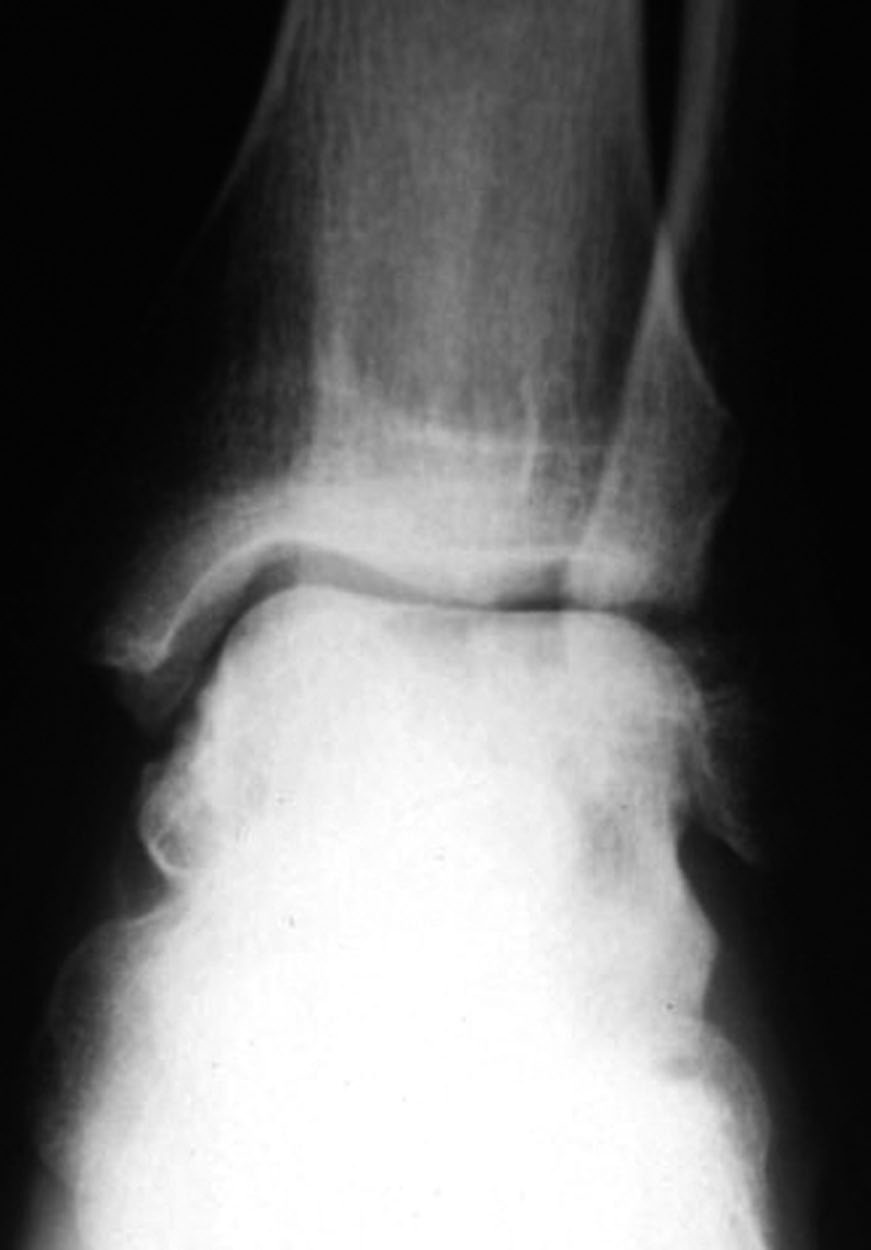 6.  Paley D, Lamm BM. Ankle joint distraction. Foot Ankle Clin 2005;10(4):685–98, ix.
Treatment Method:
Additional measures that may need to be taken prior to distraction include:  

athroscopic removal of blocking osteophytes
the release of joint contracture
correction of osseous alignment of the ankle joint
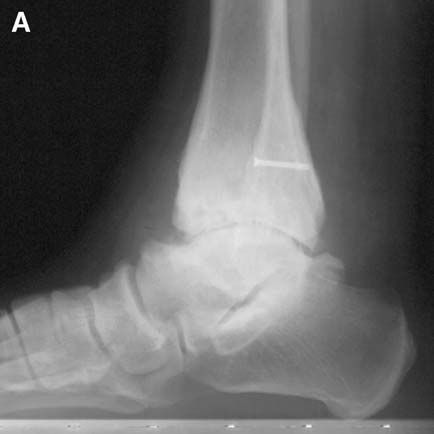 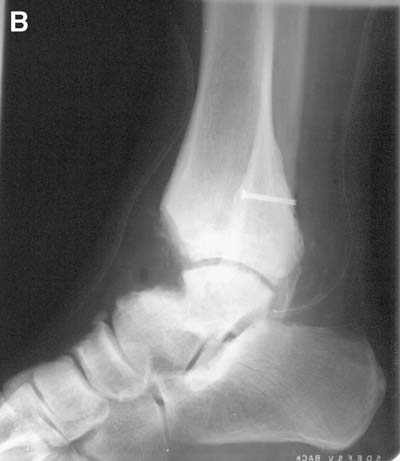 Treatment Method:
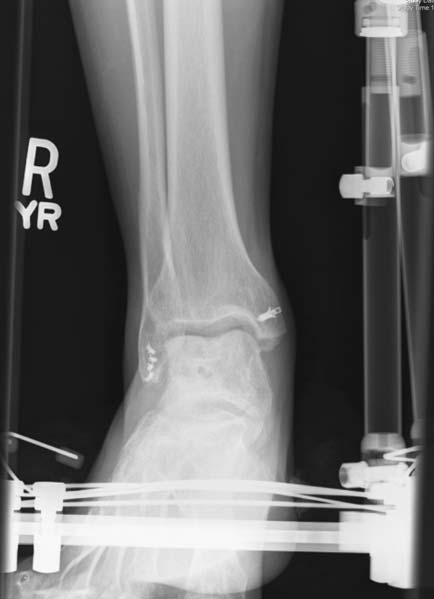 External fixation is applied to 
       the tibia/fibula and foot.

The ankle is distracted approx. 5 mm.  

Distraction is maintained for 3 months.
	   (studies range from 4 weeks to 4 months)

Weight bearing as tolerated is allowed.  

A hinge at the ankle joint is often 
       incorporated in the frame work.
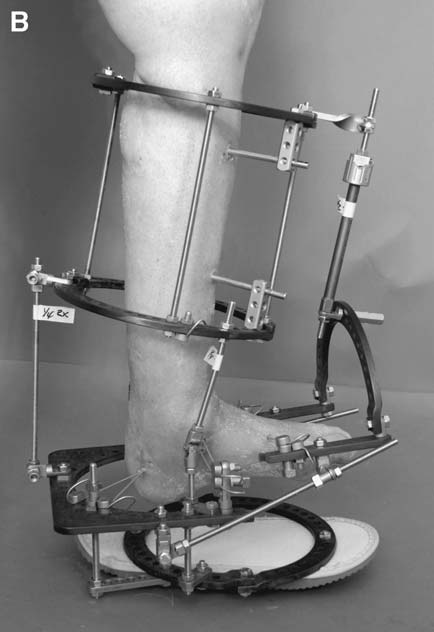 Hinged ankle joint distraction was performed simultaneously with gradual correction of equinus deformity.
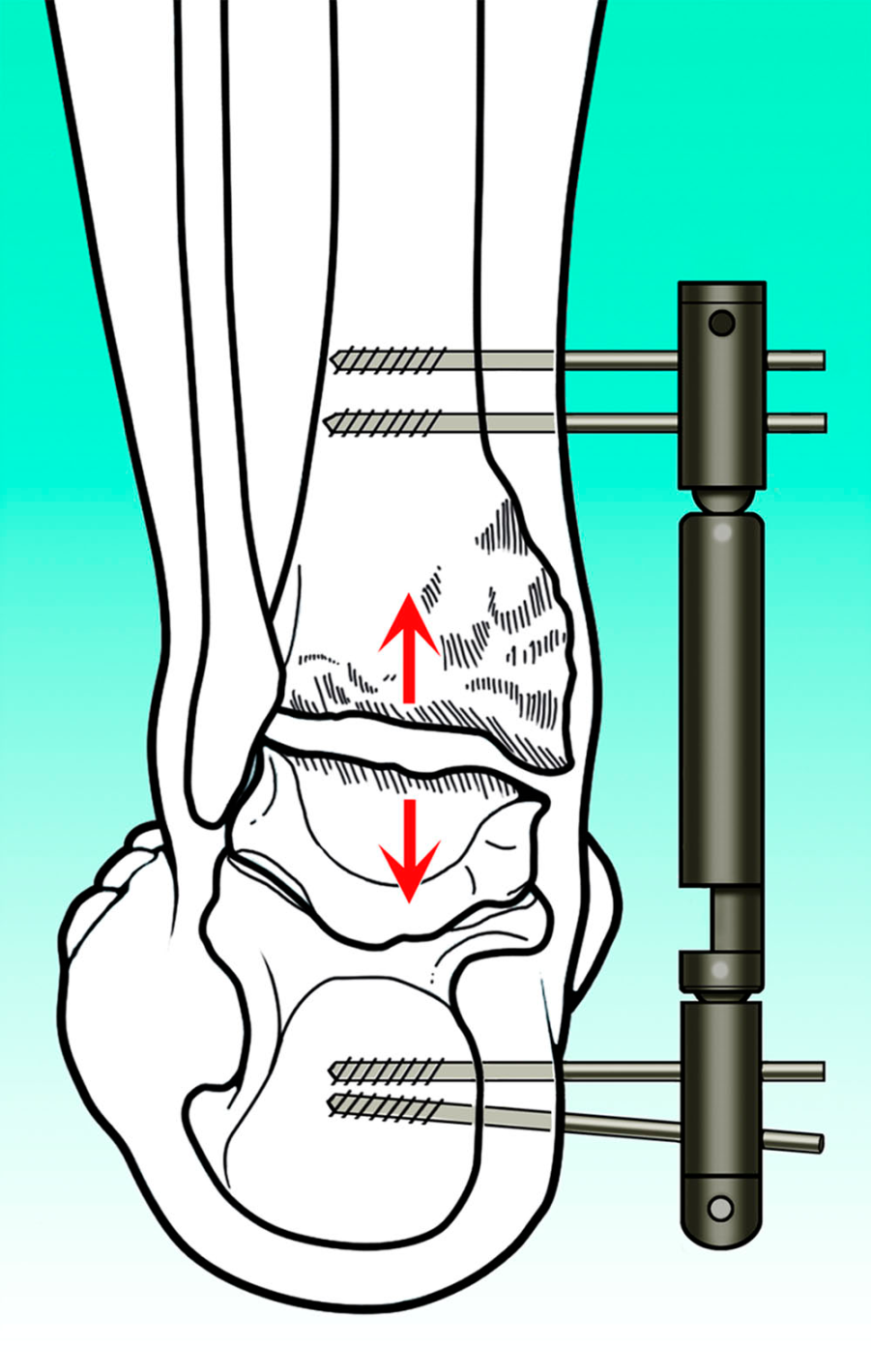 A monolateral hinged ankle external fixator (Orthofix).
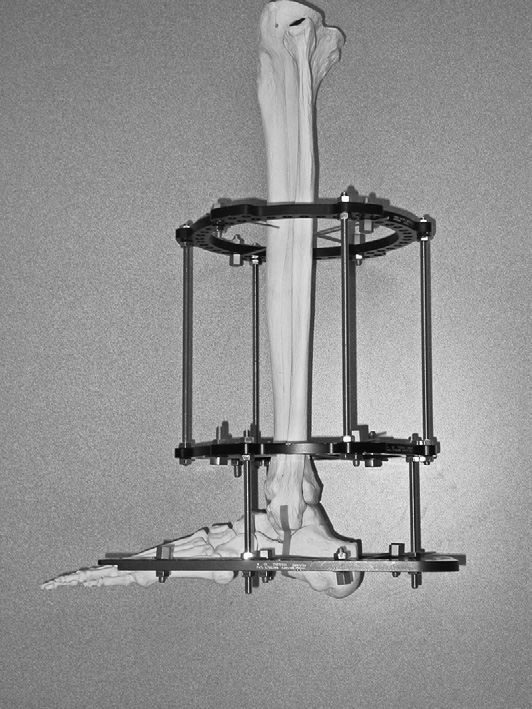 Physiology of Distraction:
Ankle joint distraction combined with weight bearing creates intermittent intra-articular pressure (due to minor flexion of the external fixation pins) that have been to shown to:

Increase proteoglycan synthesis (1)
Decrease the inhibition of proteoglycan synthesis by 	mononuclear inflammatory cells (2) 
Decrease catabolic cytokines, IL-1 and TNF-a.
Increased nutrition delivery to chondrocytes.
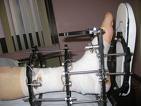 1.  Lafeber F, Veldhuijzen JP, van Roy JL, Huber-Bruning OH, Bijlsma JW. Intermittent hydrostatic compressive force stimulates exclusively the proteoglycan synthesis of osteoarthritic human cartilage. Br J Rheumatol 1992;31:437– 42.

2.  Van Valburg AA, van Roy HL, Lafeber F, Bijlsma JW. Beneficial effects of intermittent fluid
pressure of low physiological magnitude on cartilage and inflammation is osteoarthritis. An in
vitro study. J Rheumatol 1998;25(3):515– 20.
Physiology of Distraction:
Other theorized mechanisms of action (5):

Positive effects on nerve endings

Decreased subchondral sclerosis and therefore better 	shock absorption.

Stretching of the joint capsule causing decreased joint      	reactive forces
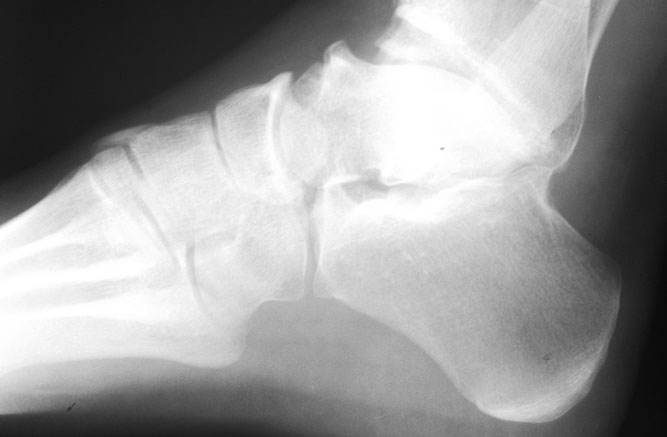 5.  Chiodo CP, McGarvey W. Joint distraction for the treatment of ankle osteoarthritis. Foot
Ankle Clin 2004;9(3):541–53, ix
Studies:
2002/Marijnissen et al. (9) 
	- 17 pts
	- ave age 44 
	- 3 months of distraction / arthroscopic debridement (9 pts) vs debridement alone(8 pts).   

**Only study with a control group.

Results:  F/u ave. of 1 year. 

	“Distraction/debridement group” showed 38% improvement in pain scores and 42% improvement in fxn scores which was statistically significant over the debridement group.  

	3 of the 8 pts in the “debridement only” group did not reach the 1 year mark post-op because of intense pain levels and were later treated with distraction that created acceptable levels of decreased pain and increased fxn for all three pts.
Study Critiques:
Small pt groups

Short follow-up periods for some studies

Few to no control groups (difficult to arrange on ethical grounds)

Few comparative studies with other modalities such as arthroscopy, viscosupplementation, implants etc.

Treatments being rendered differ in: 
distraction times
with or w/o arthroscopy
type of frames.
Risks/Difficulties of Arthrodiastasis:
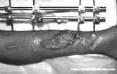 Pin tract/bone/joint infection

Failure to relieve pain/discomfort (20-35%)

Pt non-compliance, unwilling to finish long tx period.

Failure to perform necessary pin care.
Benefits of Arthrodiastasis:
Non-joint destructive procedure when compared to implants or fusion.

Other methods may still be attempted if this tx fails, “no bridges burned”.  Only time of tx is lost.

Few contraindications.

Great alternative choice for young pts with severe OA who do not want definitive surgery.
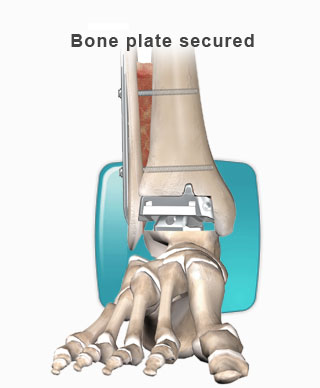 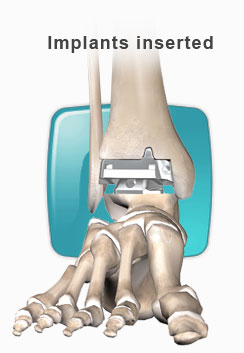 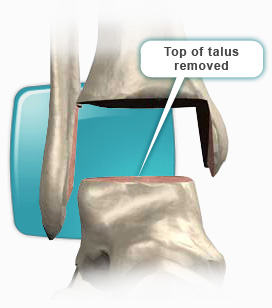 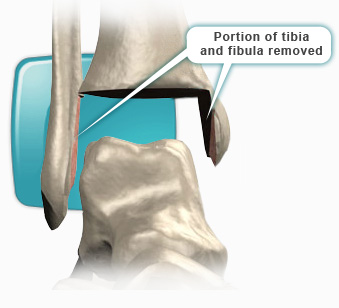 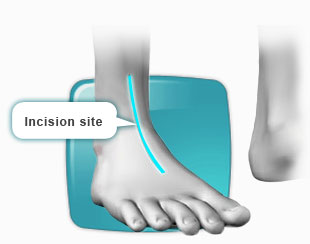 Myanklereplacement.com
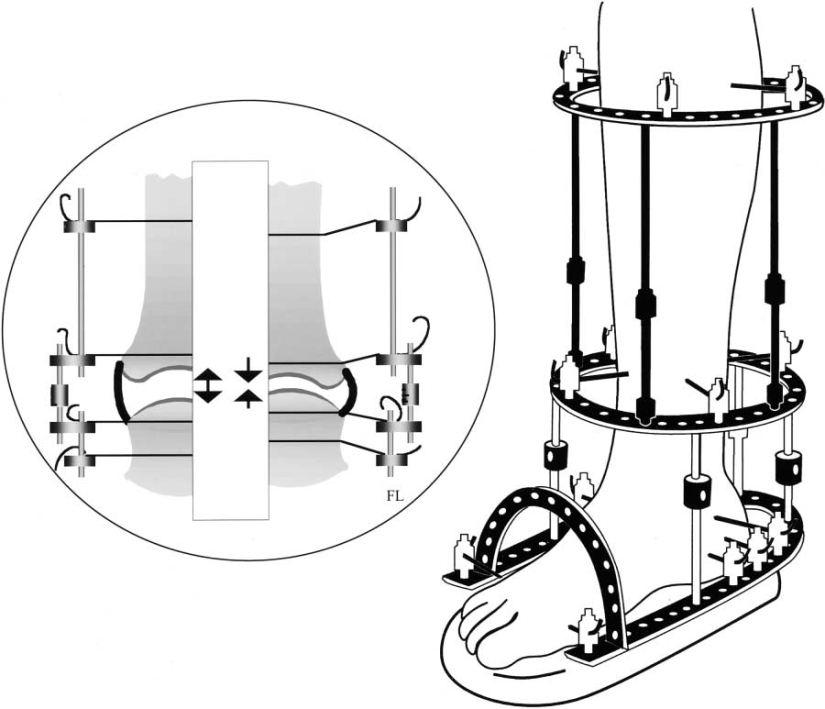 The Future:

Combination Tx of:
 arthroscopic debridement
 arthrodiastasis
 viscosupplementation.
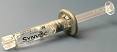 References:
1.  Lafeber F, Veldhuijzen JP, van Roy JL, Huber-Bruning OH, Bijlsma JW. Intermittent hydrostatic 	compressive force stimulates exclusively the 	proteoglycan synthesis of osteoarthritic 	human cartilage. Br J Rheumatol 1992;31:437– 42.

2.  Van Valburg AA, van Roy HL, Lafeber F, Bijlsma JW. Beneficial effects of intermittent fluid 	pressure of low physiological magnitude on cartilage and inflammation is osteoarthritis. 	An in vitro study. J Rheumatol . 1998;25(3):515– 20.

3. Aldegheri R, Trivella G, Saleh M. Articulated distraction of the hip. Conservative surgery for 	arthritis in young patients. Clin Orthop Relat Res 1994;301:94– 101.

4.  Buckwalter JA, Mankin HJ. Articular cartilage: tissue design and chondrocyte-matrix 	interactions. Instr Course Lect 1998;47:477–86.

5.  Chiodo CP, McGarvey W. Joint distraction for the treatment of ankle osteoarthritis. Foot Ankle 	Clin 2004;9(3):541–53, ix.

6. Paley D, Lamm BM. Ankle joint distraction. Foot Ankle Clin 2005;10(4):685–98, ix.

7. Peter M. van Roermund, MDa, Anne C.A. Marijnissen, PhDb, Floris P.J.G. Lafeber, PhDb . Joint 	distraction as an alternative for the treatment of osteoarthritis. Foot Ankle Clin N Am 7 	(2002). 515– 527.

8. Kenneth R. Morse, MD, A. Samuel Flemister, MD, Judith F. Baumhauer, MD, Benedict F. 	DiGiovanni, MD. Distraction Arthroplasty.  Foot Ankle Clin N Am 12 (2007) 29–39.
Marijnissen AC, Van Roermund PM, Van Melkebeek J, et al. Clinical benefit of joint 	distraction in the treatment of severe osteoarthritis of the ankle. Arthritis 	Rheum 2002;46(11): 2893–902. 

10.  Dror Paley, MD, Bradley M. Lamm, DPM, Rachana, MD. Purohit Distraction 	Arthroplasty of the Ankle-How Far Can You Stretch the Indications?  Foot Ankle 	Clin N Am 13 (2008) 471–484.

11.  van Valburg AA, van Roermund PM, Marijnissen AC, et al. Joint distraction in 	treatment of osteoarthritis: a two-year follow-up of the ankle. Osteoarthritis 	Cartilage 1999;7(5):474–9.

12.  Ploegmakers JJ, van Roermund PM, van Melkebeek J, et al. Prolonged clinical benefit 	from joint distraction in the treatment of ankle osteoarthritis. Osteoarthritis 	Cartilage 2005;13(7): 582–8.

13. S. Giannini, R. Buda, C. Faldini, F. Vannini, M. Romagnoli, G. Grandi and R. Bevoni.  J 	Bone Joint Surg Am. 2007;89:15-28.

14. van Valburg AA, van Roermund PM, Lammens J, et al. Can Ilizarov joint distraction 	delay the need for an arthrodesis of the ankle? A preliminary report. J Bone Joint 	Surg 1995;77B:720– 5.